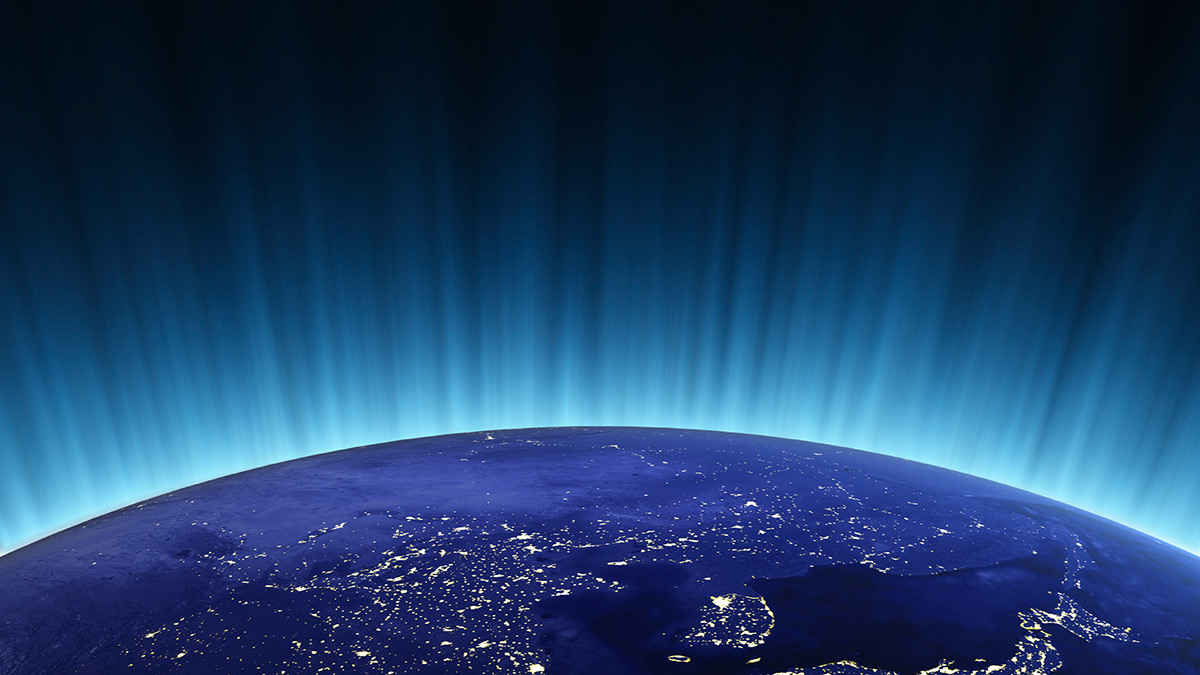 Welcome to Geography
Mrs. Doxford
What is Geography?
Learning about the earth – our home.
Physical Geography
Human Geography
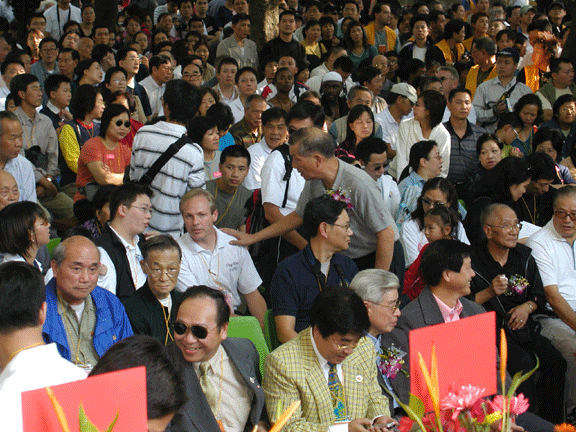 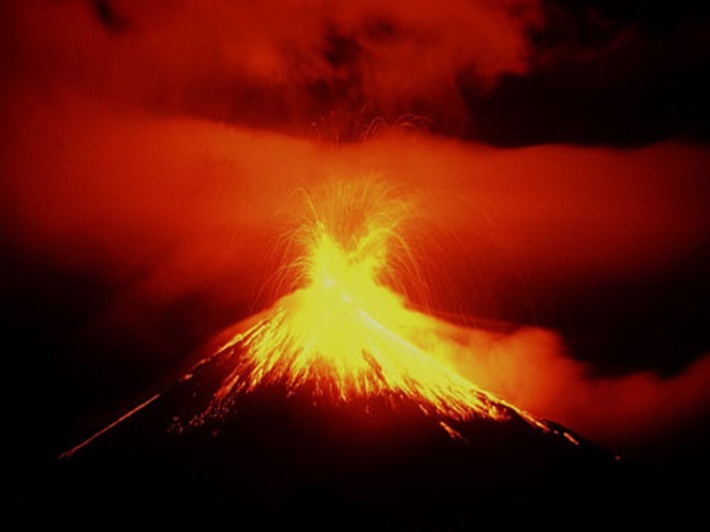 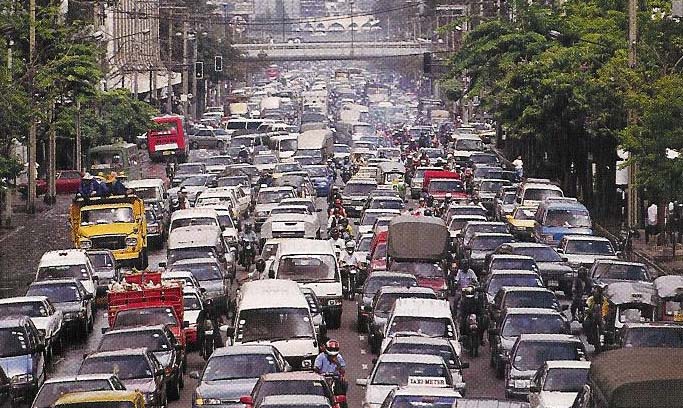 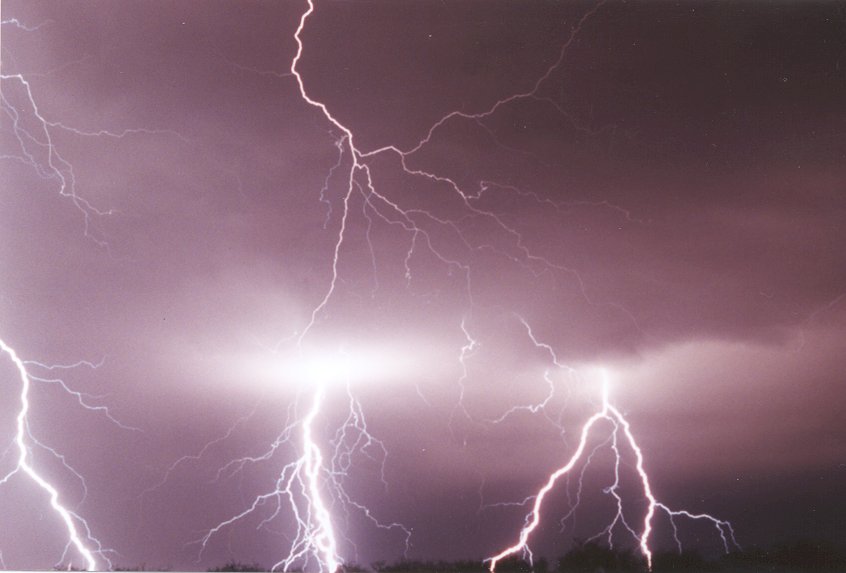 Geography is about everything on our planet, from the planet itself to you!
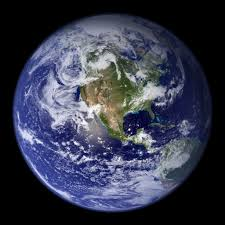 So, let’s start by learning more about you!
[Speaker Notes: Find someone who starter]
In this exercise, 
you need to imagine
you are an
alien invader…
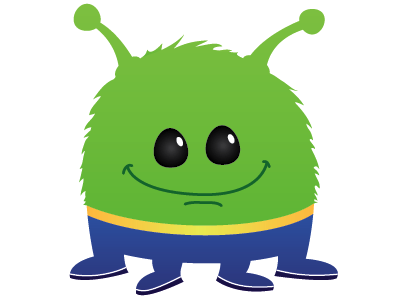 Some of you,
		no doubt,
				will find this 
						very easy…
Your Title:

The Physical and Human Geography of the Earth
Split your page into two columns with these headings:
Human Geography
Physical Geography
Okehampton College has presentation expectations!
Use a ruler!
You are now about to see some incredible facts
 about the planet you live on.

As you read them, try to keep notes on the 
most important facts.

Try to decide whether the facts that you hear are 
Physical Geography or Human Geography.

You do not need to write everything down!

Try to keep enough notes that you will 
remember the ideas in your report later!
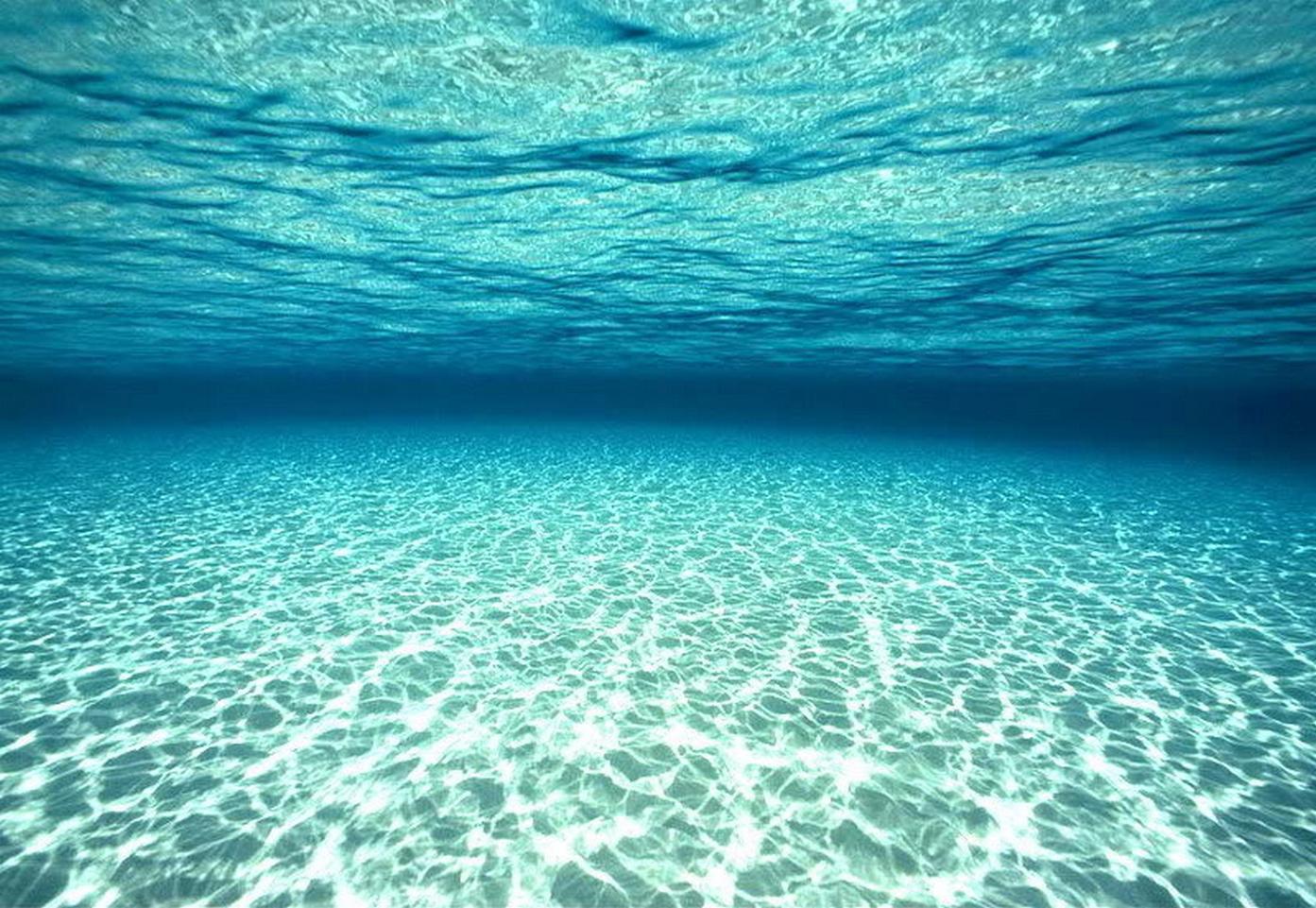 Water in the form of the oceans,
covers approximately 70% of the earth's surface, with land the remaining 30%.
60% of the world does not have the internet!
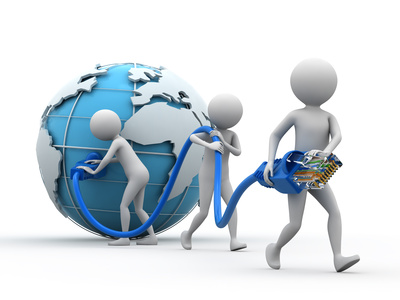 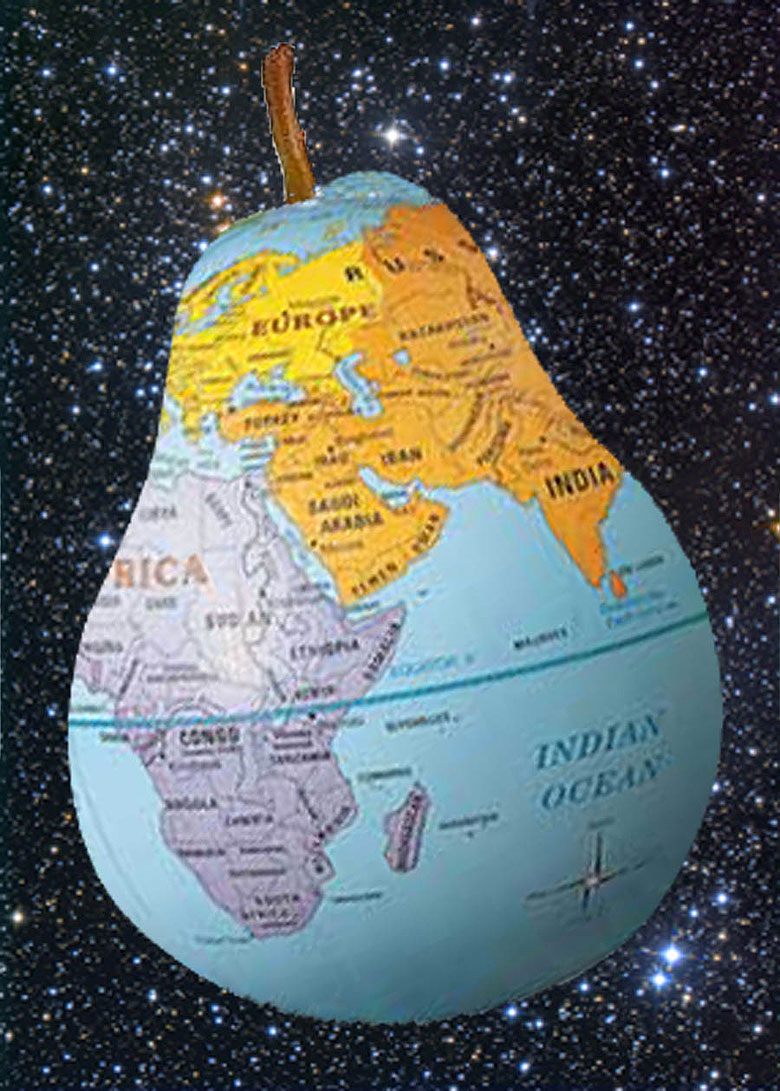 EARTHis not a perfect sphere but is slightly pear shaped.
There are about 1.2 billion vehicles in the world today. 






In 1950, there were 50 million.
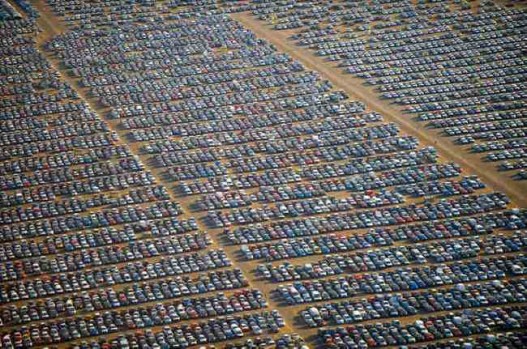 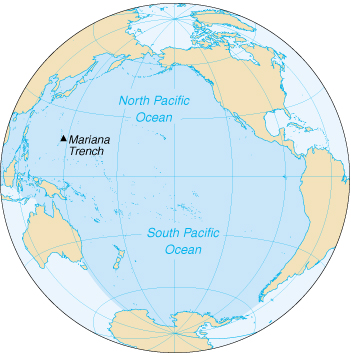 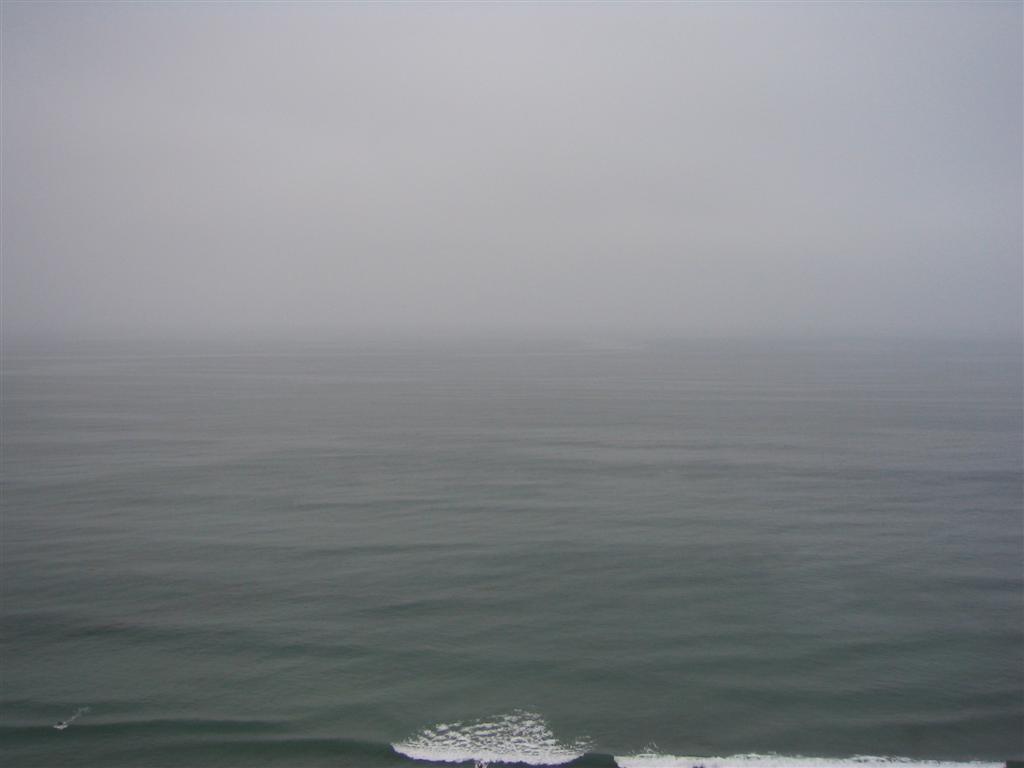 The Pacific Ocean 
is three times bigger than Asia, 
the biggest continent on Earth. 
It covers nearly one-third of the Earth's surface.
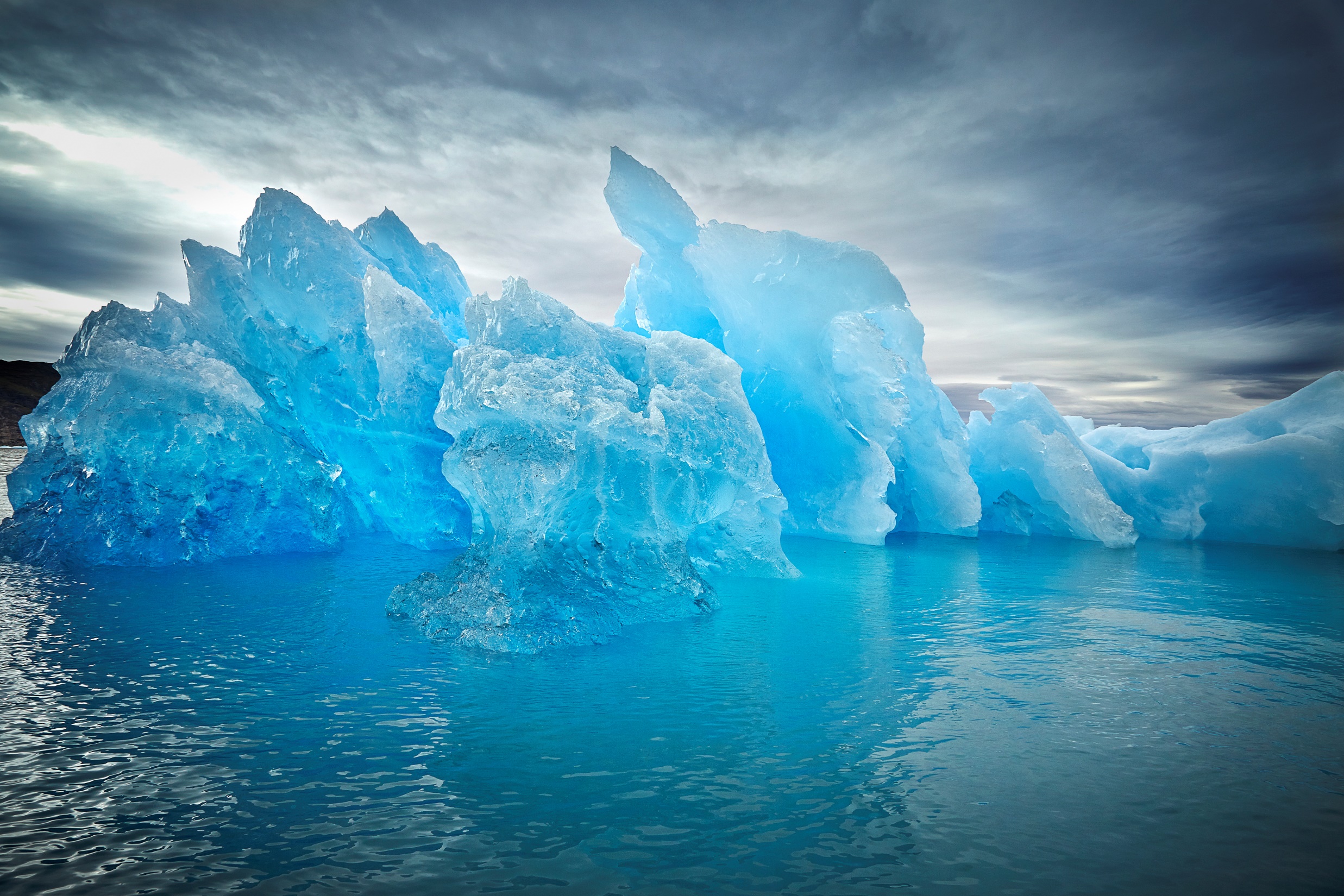 97% of all the water on Earth is salty. Only 3% is fresh water.




Of that 3%, over 2 % is frozen 
in ice sheets and glaciers.
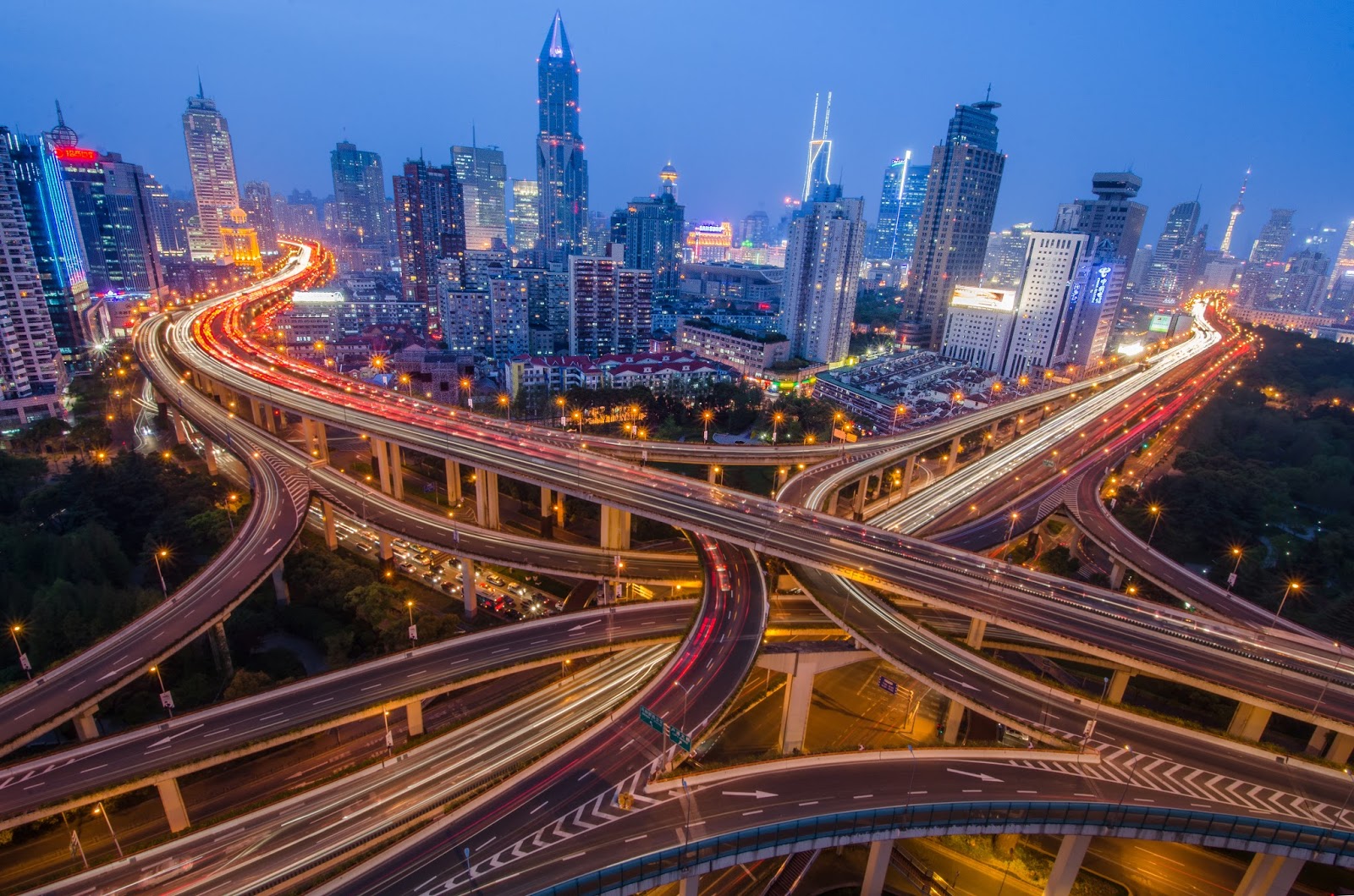 1 in 5 people on Earth are Chinese
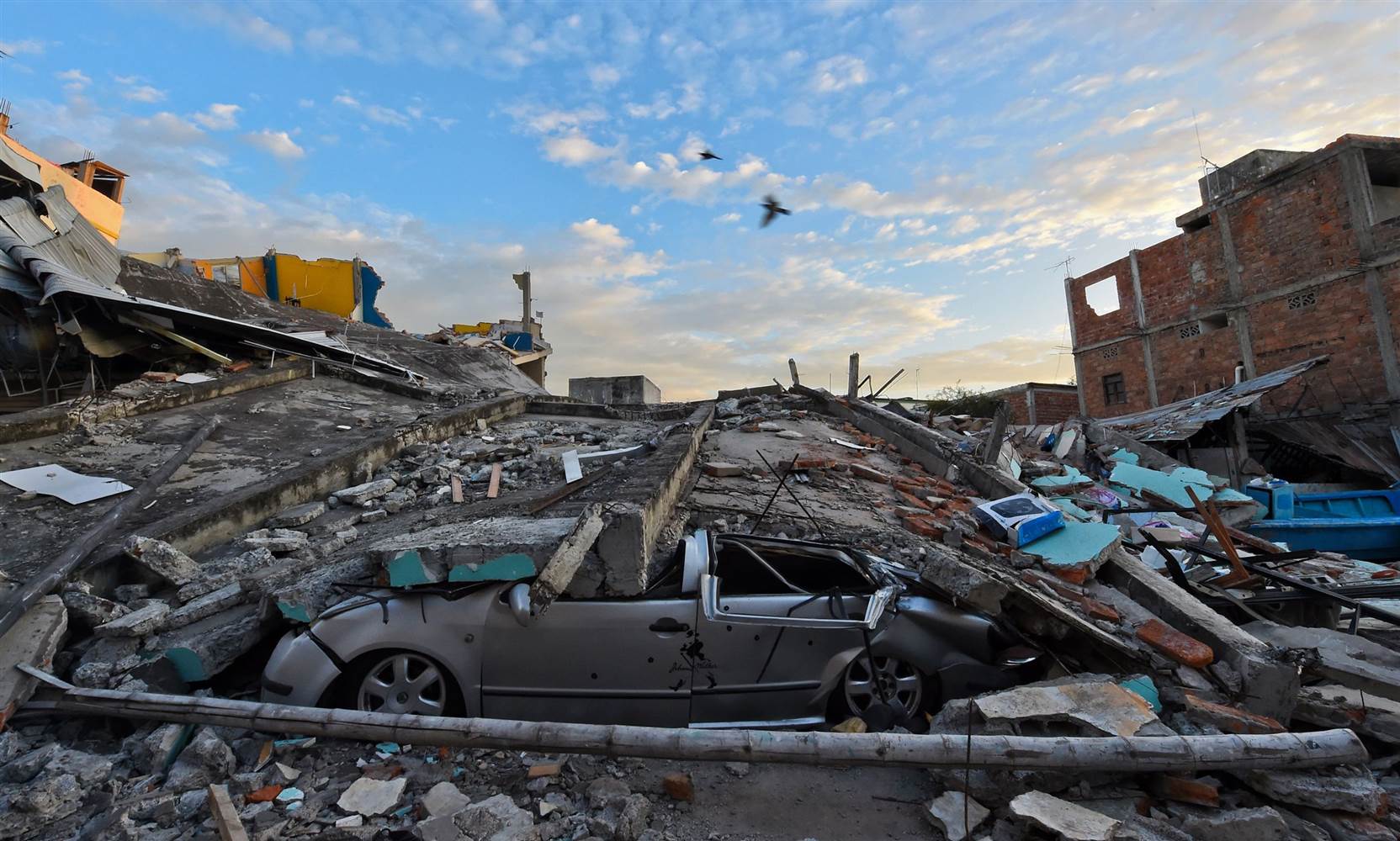 Almost a million earthquakes 
occur in one year.
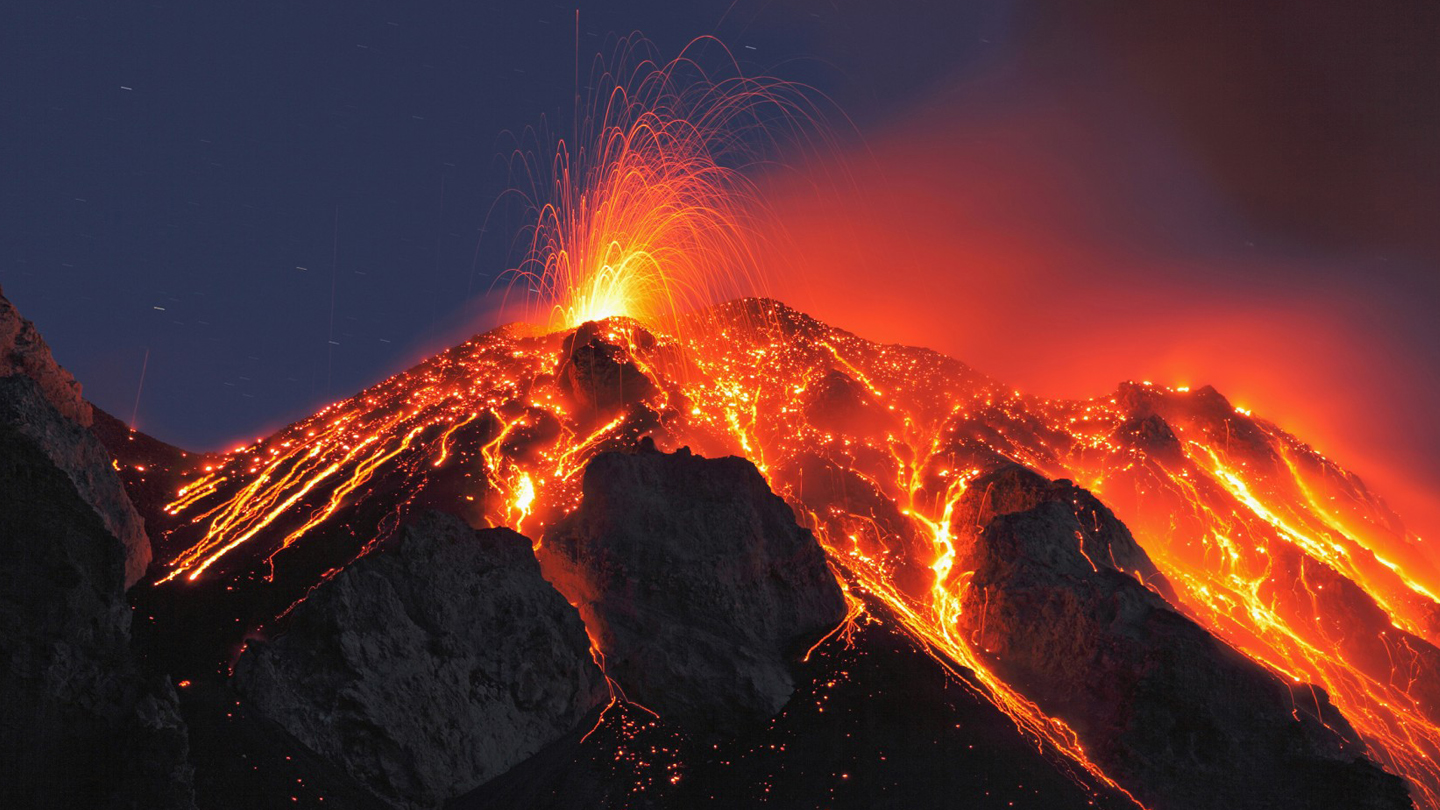 The earth has more than 600 active volcanoes.
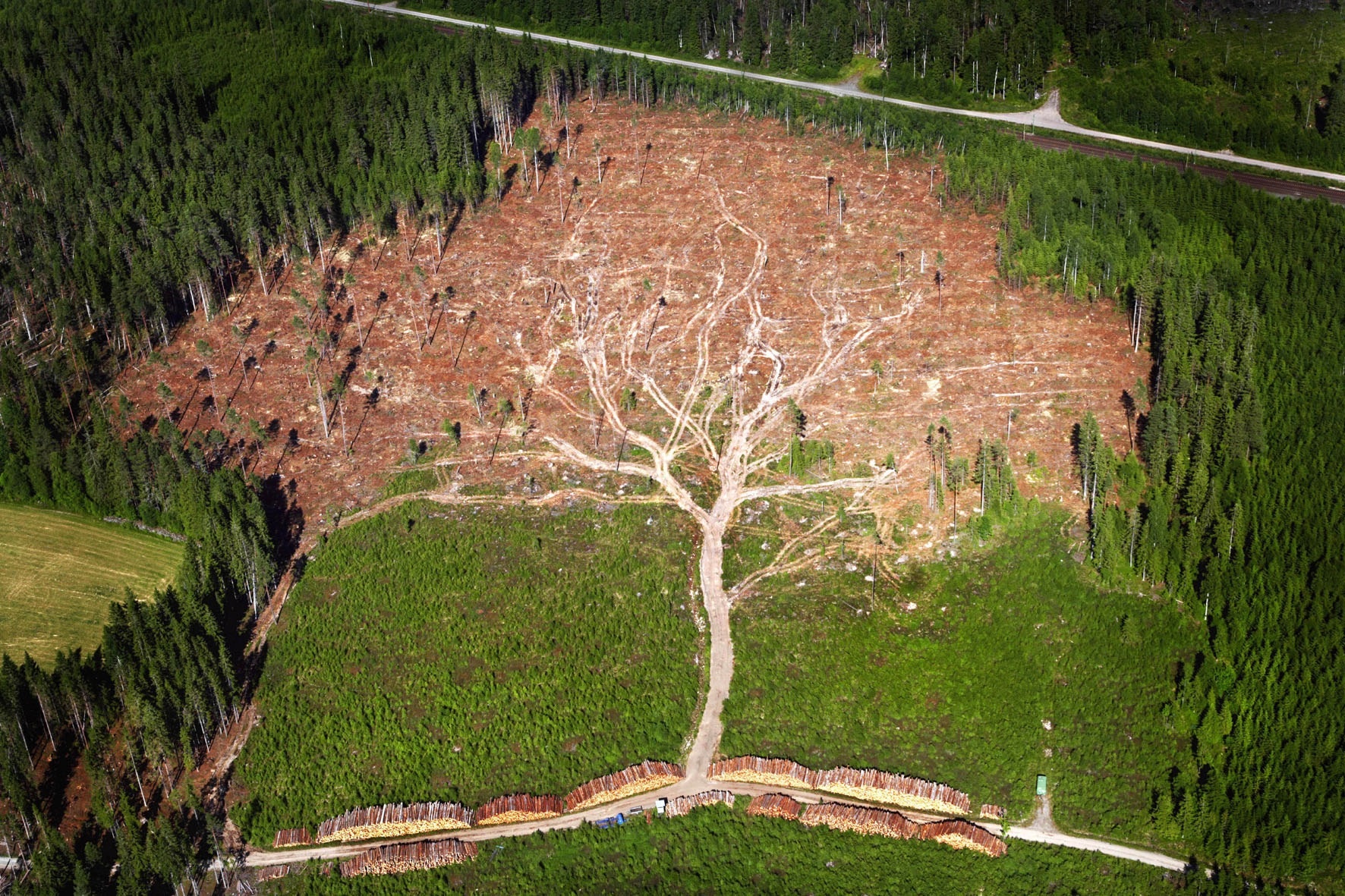 Every year, the amount of trees cut down in the world 
could cover a city the size of Birmingham, with a pile of wood, ten storeys high
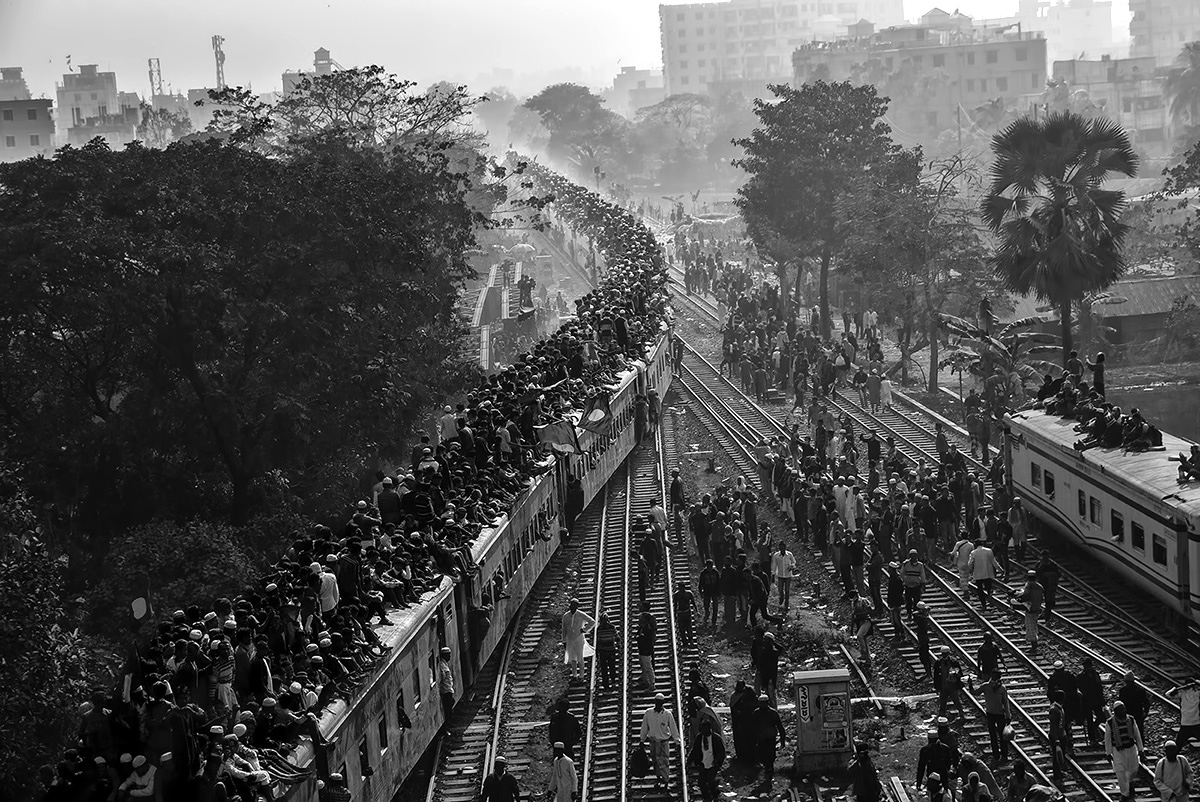 In Iceland there are 61 people
on average for each hospital bed. 
In Bangladesh there are 4,586 people per bed
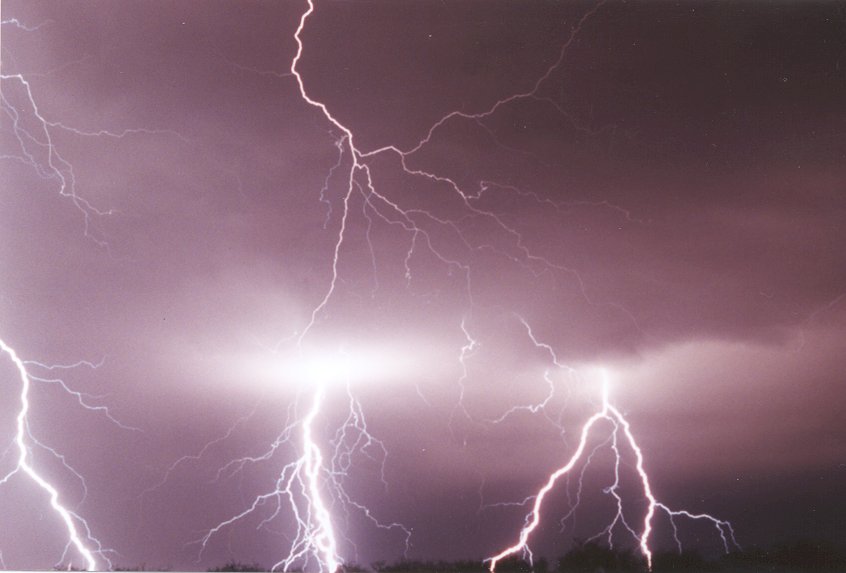 There are about 16 million thunderstorms a year throughout the world. 
Over 1,800 storms rage at any moment day or night.
1 child every 2 minutes dies from diarrhoea.
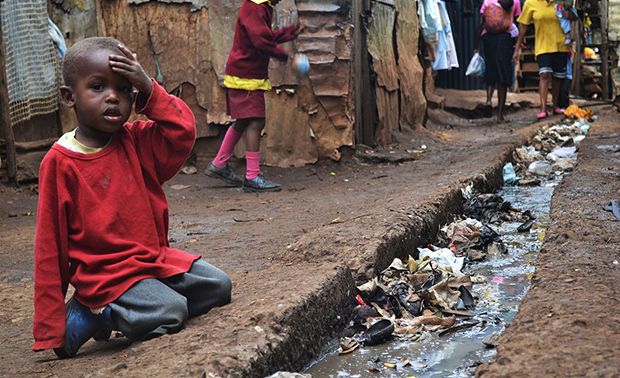 Curing this would cost less than 50p each.
One-tenth of the Earth's surface is always under the cover of ice. 

And almost 90% 
of that ice is to be 
found in the continent
of Antarctica.
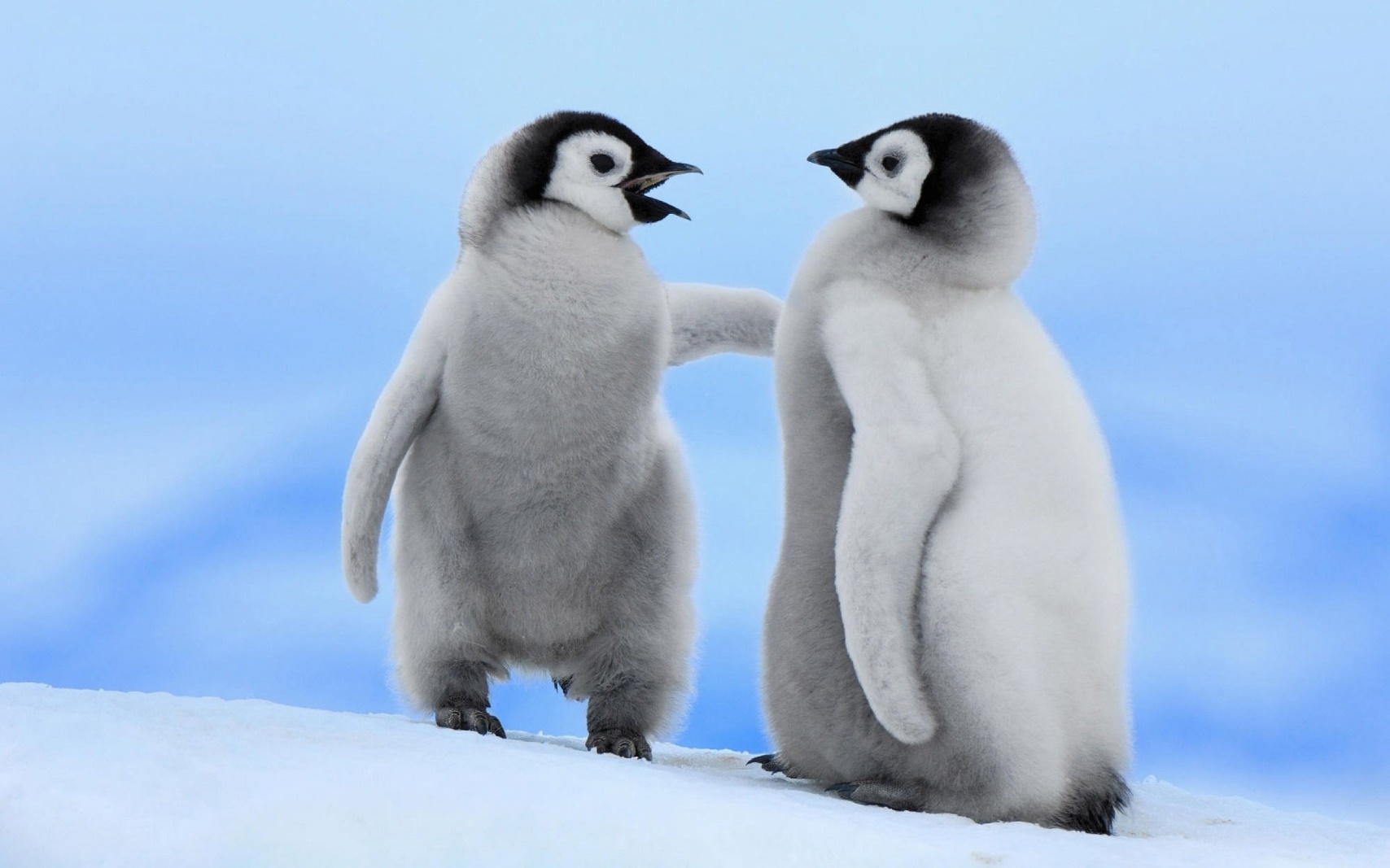 A third of the world is at war.30 million people in Africa are HIV positive.More than 150 countries use torture.Cars kill 2 people every minute …
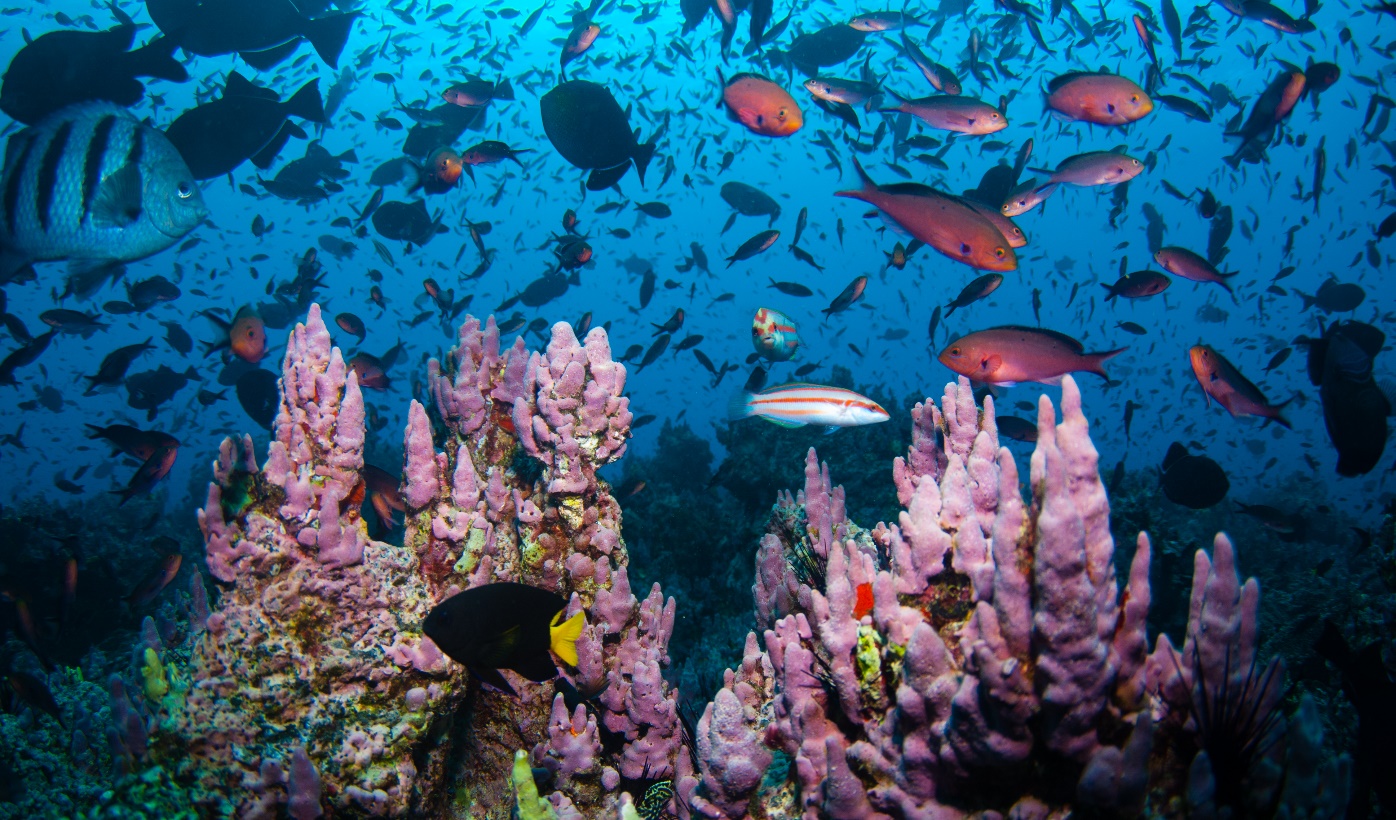 Half the world’s species could 
be made extinct by 2100
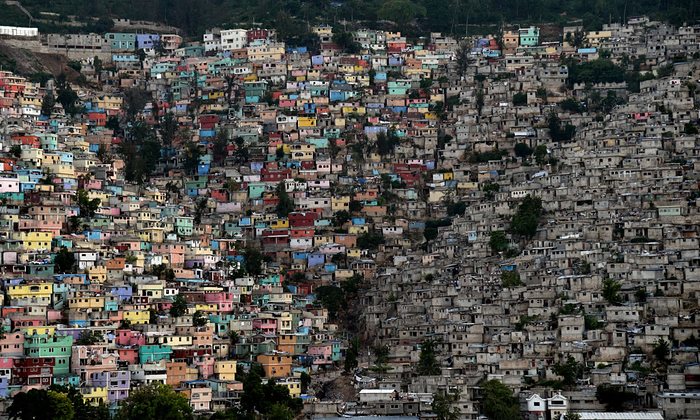 There are over 7 billion people on the planet.

This is double the population of 40 years ago.
By 2050 there is likely to be over 9 billion!
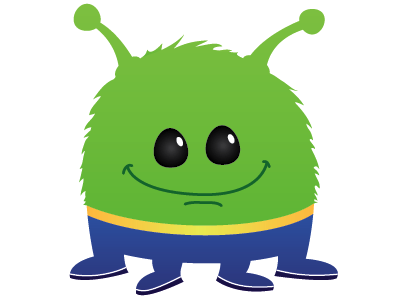 How would all this look
to an outsider?
You decide…
In pairs, your task is to create an illustrated information sheet about planet earth that could be used like a guide book for a visitor from another planet. You must include pictures.
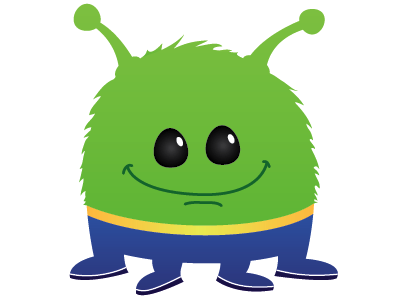 Your guide to planet earth


Text here Text here
 Text here
Text here
Text here
Text here



Text here Text here
 Text here
Text here
Text here
Text here
I am looking for:
Accurate information about our planet
Interesting facts/issues
Labelled diagrams, pictures and maps
Neat work
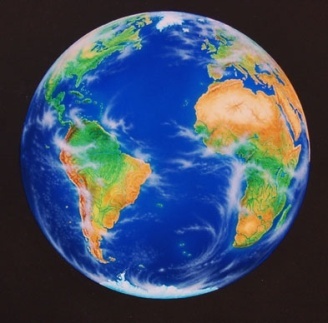